Hospitals’ Role in Population Health: How Can States Leverage Community Benefits and Health Improvement Activities?
November 16, 2017
Cynthia Woodcock and Laura Spicer
Milbank Reforming States Group 
Philadelphia Regional Meeting
Introduction: Why we are focusing on the role of hospitals in improving population health
There is a general expectation hospitals should be involved in population health improvement; today we will discuss factors that contribute to that expectation, and explore whether there is common ground on which to build policy and practice.
Key questions to be covered:
Nonprofit hospitals are required by federal and state policy to demonstrate community benefit and impact on community health. What are they contributing and is it effective?
Hospitals are a significant component of health care utilization and cost. How are hospitals participating in accountable care models that include population health goals and metrics?
Hospital systems are getting bigger and spreading across state lines. What is the impact of new hospital business models on state regulation and population health activities?
-2-
Presentation Overview
Current policy framework for Hospital Community Benefits (HCB)
How are HCB measured and reported?
Federal policy
State policies
State policy strategies to leverage HCB 
Financial incentives
Regulatory activities
Coordination of planning, measurement activities with hospitals
-3-
Current Federal and State Policy Framework for Hospital Community Benefits
-4-
HCB policy definitions start at the federal level
The IRS is the regulating agency
HCB are reported on IRS Form 990 Schedule H
HCB are broadly defined as initiatives, activities, and investments undertaken by tax-exempt hospitals to improve health in the communities they serve
-5-
Most HCB reported by hospitals to the IRS are charity care
Simone R. Singh & Gary J. Young. Health Services Research.  July 18, 2017. DOI: 10.1111/1475-6773.12739
-6-
“Charity Care and Other Direct Patient Services” consists of:
Financial assistance for uninsured and underinsured patients
Shortfall from Medicaid and any other means-tested government programs
-7-
“Direct Community Health Improvement” consists of:
Activities or programs aimed at improving community health
Community benefit operations
The need for the activity or program must be clearly documented (i.e., community health needs assessments [CHNAs], request from a local health department)
-8-
Caveats and Limitations of Federal HCB Data
Self-reported by hospitals
Are instructions followed in a consistent manner?
Does the IRS audit these data?
Reported at system level; data for individual hospitals are not broken down
“Community Building” is reported but does not count in the HCB calculation (e.g., housing, economic development, community support, environmental improvement, coalition building, community health improvement advocacy, work force development)
-9-
The Affordable Care Act (2010) set forth new requirements that significantly broaden HCB responsibilities
In addition to data on HCB expenditures, nonprofit hospitals must: 
Perform CHNAs at least every 3 years, taking into account input from persons representing community interests
Adopt an implementation strategy to meet community health needs
Have written financial assistance policies
Report on needs being met, why identified needs are not being met, levels of charity care provided, and costs incurred for community benefit activities
-10-
[Speaker Notes: CHNA takes into account input from persons who represent the broad interests of the community served, including those with special knowledge of or expertise in public health (ACA §9007, IRC §501(r)(3))
CHNA process must include: “State or local health…departments or agencies, with current data or other information relevant to the health needs of the community served by the hospital facility” --IRS Notice 2011-52]
The 2014 IRS Final Rule* further clarifies and supports community health improvement activities by hospitals
Community health needs broadly defined: hospitals must address financial and other barriers to care but also social determinants: prevention, nutrition, other social, behavioral, and environmental factors that influence health in the community
CHNA implementation plans must demonstrate an impact that addresses the significant health needs identified in the hospital facility’s prior CHNA(s)
*See https://www.gpo.gov/fdsys/pkg/FR-2014-12-31/pdf/2014-30525.pdf.
-11-
A new website will analyze and display Schedule H data from nonprofit hospitals
Developed and sponsored by: 
    RTI International
    Public Health Institute
    The Robert Wood Johnson Foundation
Preview available at http://www.hospitalcommunitybenefit.org
-12-
To monitor HCB, states can start by using the data reported to the IRS
Collect hospital-specific Schedule H data in electronic form to facilitate aggregation and trending of financial data for planning, transparency, and compliance
Collect, summarize, geo-map, and trend information from hospital CHNAs to align priorities, planning, and performance metrics
-13-
States can also require additional HCB reporting as these 31 states have done
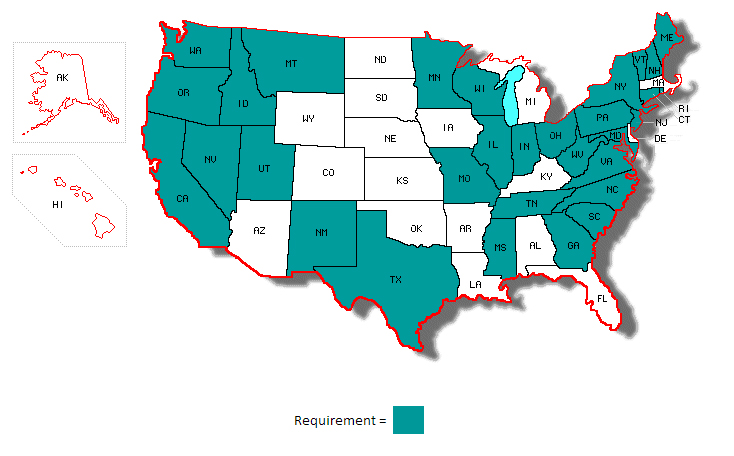 Source: The Hilltop Institute, June 2016 
Funded by: The Kresge Foundation
http://www.hilltopinstitute.org/hcbp_cbl.cfm
-14-
Of the states represented at Philadelphia RSG meeting …
These states have their own reporting requirements:
Connecticut requires hospitals that voluntarily develop community benefit programs to satisfy specific reporting requirements.
Georgia requires hospitals to report charity care expenses.
Massachusetts has voluntary guidelines that recommend annual community benefit reporting by hospitals.
Montana requires nonprofit and for-profit hospitals to file annual financial reports that reflect expenses associated with charity care and services provided to Medicaid and Medicare patients.
New Hampshire requires nonprofit hospitals and other health care charitable trusts to report community benefits provided the previous year as part of community benefit plans filed with the Director of Charitable Trusts.
-15-
[Speaker Notes: Have a different slide for each of the 3 meetings. Briefly describe what each state’s requirements are. Illustrate differences in approach across states—regulatory, enforcement, spending thresholds, reporting, financial assistance policies.

Discussion: Ask if there have been any recent updates in  legislation/regulations in any of the states in attendance? What is the purpose of the new legislation? What agency is responsible for implementation/enforcement? What is the reaction/response of hospitals? Community groups? Other stakeholders?]
More state reporting requirements
New York requires hospitals to report their costs of providing unreimbursed care and nonprofit hospitals to demonstrate their commitment to meeting community health needs.
Ohio requires hospitals to report to the Department of Medicaid information on the identity and number of people who receive free care.
Rhode Island requires hospitals to submit annual community benefit reports to the director of the Department of Health.
South Carolina requires hospitals to report community benefits in connection with filing a certificate of need (CON) application.
Tennessee requires nonprofit hospitals to report charity care.
Virginia requires community benefit reporting by nonprofit hospitals that agree to provide community benefits as a condition of certificate of public need approval.
-16-
In Maryland, Hilltop is helping the state build a new reporting tool
The Maryland Health Services Cost Review Commission has responsibility for HCB reporting
Population health improvement is a stated goal of Maryland’s hospital All-Payer Model
Hilltop is developing a web-based tool for data collection that will facilitate aggregation, analysis, and trending:
Community benefit service area (for geo-mapping)
Community Health Needs Assessments—partners, identified needs, and priorities
Community benefit staff roles/responsibilities
External collaborations
Community benefit initiatives
-17-
Other data sources can augment required federal and state HCB reporting
State Health Improvement Plan (SHIP) metrics
Medicaid eligibility, claims, and encounter data
All payer claims databases
Data submitted for CON applications
State-administered surveys
Federal surveys (e.g., Census data, American Community Survey, Behavioral Risk Factor Surveillance System, National Health and Nutrition Examination Survey, National Health and Aging Trends Study)
-18-
Discussion Questions
What entities in your state work with hospitals on HCB data collection?  
What information is available about HCB—either for specific hospitals or aggregate data?
What are the trends in hospital HCB spending in your state?
Hilltop’s data about state laws were updated in June 2016. Has there been any legislative or regulatory action in your states that we may have missed?
-19-
State Policy Strategies to Leverage HCB Spendingand Activities
-20-
The Triple Aim and Population Health Improvement
Population health refers to the health outcomes of a group of individuals, including the distribution of such outcomes within the group … many determinants of health, such as medical care systems, the social environment, and the physical environment, have their biological impact on individuals in part at a population level (Kindig & Stoddart, 2003).
-21-
States are increasingly focusing on population health improvement as part of the Triple Aim
State Health Improvement Plans (SHIP)
State Innovation Model (SIM) projects
Medicaid 1115 demonstration waivers
Health homes
Public health accreditation
-22-
Many other forces are converging as well, prompting hospitals to redefine their role in the community
Hospital business model shifting from volume to value
Alternative payment models (e.g., accountable care organizations [ACOs])
Global revenue budgets
Vertical and horizontal integration; hospitals and health systems becoming insurers
Is there a shared vision in your state regarding the role of hospitals in population health improvement?
-23-
Policy levers that states can use to organize and guide HCB
Governance
Financial incentives
Regulation
Collaboration
-24-
Effective state-level governance is key
State leadership for HCB policy at the state level: who’s in charge? Is there a clear delineation of roles and responsibilities?
Cross-agency collaboration (state and local health departments, attorney general’s office)
Stakeholder engagement and buy-in
Community input
Hospital input
-25-
Policy levers that create financial incentives to improve population health
Payment reform	
Value-based purchasing 
State grant programs
-26-
Some examples of states using financial incentives
Maryland: Global budgets for hospitals in 2014 as part of its All-Payer Model; transformation implementation grants, care redesign programs, and community health resources
New York: State health improvement goals embedded in SIM and DSRIP payment reforms
Medicaid ACOs:
New Jersey: 2011 law required a 3-year demonstration project launching in 2015; partnership with Nicholson Foundation, which is sponsoring a learning network and infrastructure support to local coalitions 
Vermont: Medicaid Shared Savings Program launched in 2015; Vermont Next Gen ACO now under development (includes SDH performance measures)
-27-
Some regulatory policy levers that promote population health improvement
Require hospital HCB priorities to align with state priorities
Require reporting and dissemination of hospital performance metrics
Establish a threshold for HCB spending by hospitals
-28-
Some examples of states using regulatory requirements
Five states specify a minimum level of charity care that a nonprofit hospital must provide:
Illinois and Texas specify the minimum to qualify for state tax exemption.
Nevada specifies the minimum for nonprofit and for-profit hospitals that have at least 100 beds and are located in a county that has at least two licensed hospitals.
Pennsylvania’s Institutions of Purely Public Charity Act permits most nonprofit hospitals to choose from among seven alternative community benefit standards; six of the standards specify a minimum level of community benefits.
Utah requires, as a condition of property tax exemption, a nonprofit hospital to contribute annual “gifts to the community” in an amount exceeding the value of its annual property tax liability.
-29-
Some examples of states using regulatory requirements continued
Maryland, Indiana, and Texas can impose civil penalties on hospitals for overdue community benefit reports.
Indiana and Maryland hospitals must report on the effectiveness of community benefit initiatives.
New York encourages hospitals to invest in and document to the IRS participation in NYS Prevention Agenda implementation activities.
Massachusetts stresses setting measurable goals for community benefit programs and encourages using existing health status indicators for baseline measures.
-30-
Some policy levers to promote collaborative planning at the local/state/regional levels
State Health Improvement Plans (SHIPs)
Hospital CHNAs required at least every 3 years
States have the opportunity to align the timing and focus of these activities
-31-
Some examples of collaborative planning
New York: Department of Health called on hospitals to participate in a collaborative approach to community health assessment and planning; also to identify two New York State Prevention Agenda priorities and at least one health disparity to address with community partners.
Utah: Updated its State Health Assessment to include input from partners beyond the Department of Health and local health departments; actively collaborating with Intermountain Healthcare system—and more recently, the University of Utah—to align and address priorities.
-32-
Discussion Questions
Is there a shared vision in your state regarding the role of hospitals in improving population health?
Are you using any of these policy levers to encourage hospitals to address population health improvement through HCB activities and initiatives?
Financial incentives
Regulatory strategies
Collaborative planning
Who leads these efforts at the state level? Who are the partner agencies?
-33-
Discussion Questions continued
Are outside stakeholders interested in this work? If so, what is their role?
What resources are available to help you?
Data—hospital reports, state data, federal data
Partners—state/local agencies, hospitals, community groups, foundations
What other resources or tools would be helpful?
How would you get started?
-34-
About The Hilltop Institute
The Hilltop Institute at the University of Maryland, Baltimore County (UMBC) is a nationally recognized research center dedicated to improving the health and wellbeing of vulnerable populations. Hilltop conducts research, analysis, and evaluations on behalf of government agencies, foundations, and nonprofit organizations at the national, state, and local levels.
www.hilltopinstitute.org
-35-
Contact Information
Cynthia Woodcock
Executive Director
410.455.6274
cwoodcock@hilltop.umbc.edu
Laura Spicer
Director, Health Reform
410.455.6536
lspicer@hilltop.umbc.edu
The Hilltop Institute
University of Maryland, Baltimore County (UMBC)
www.hilltopinstitute.org
-36-